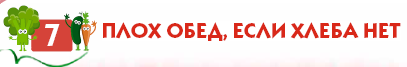 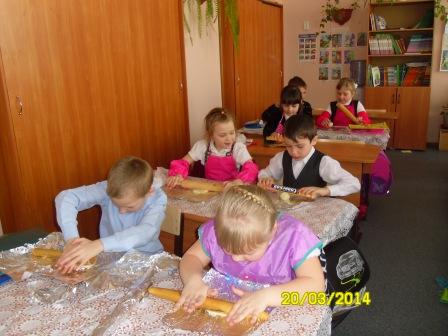 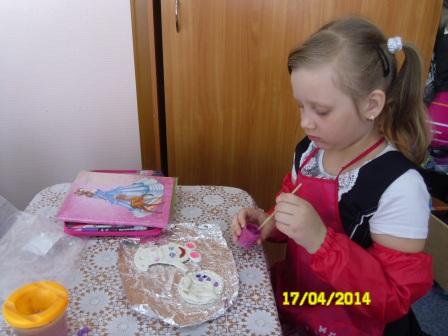 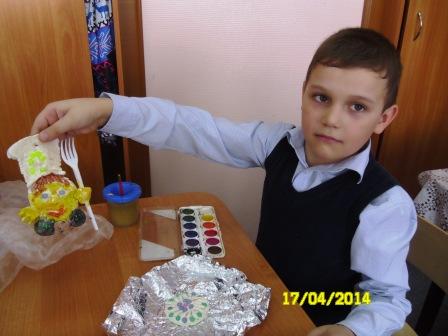 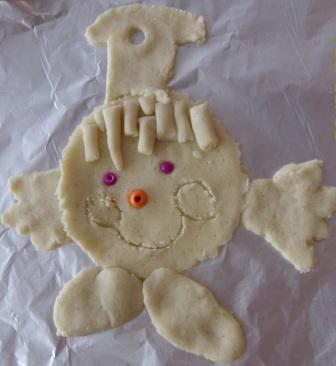 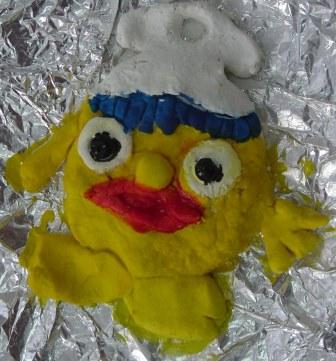 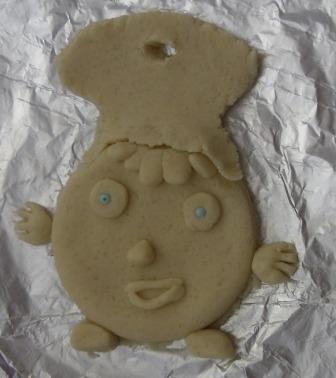 20.03.2014
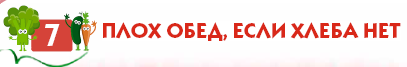 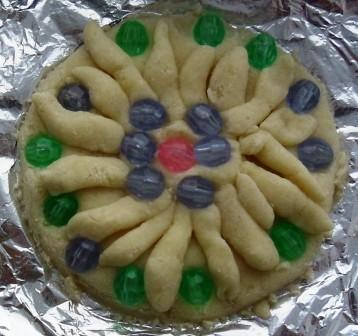 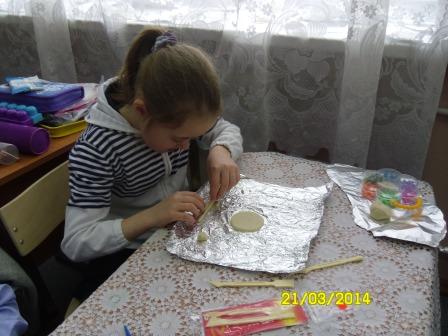 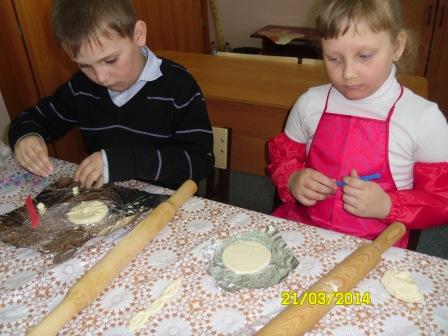 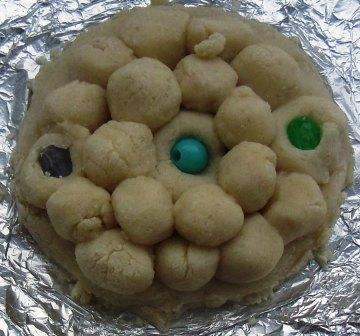 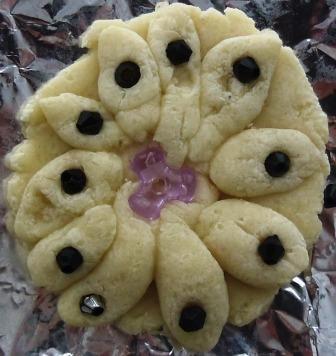 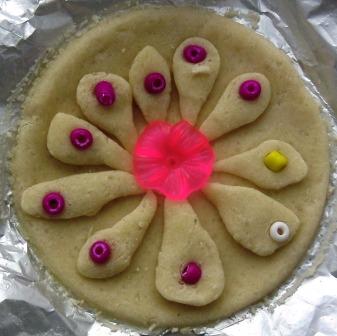 21.03.2014
Готовимся к Пасхе.
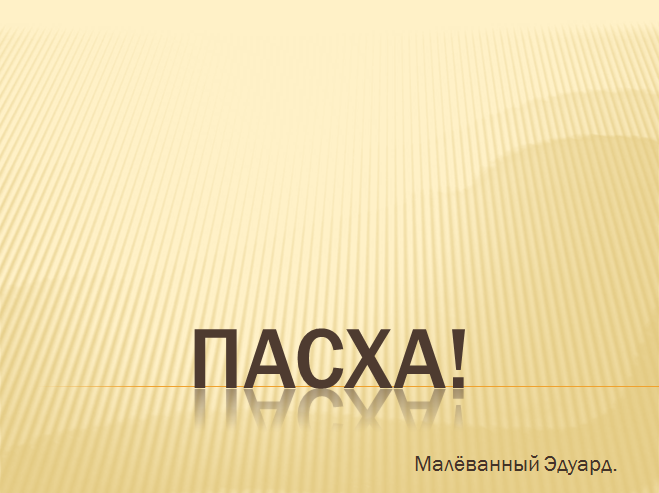 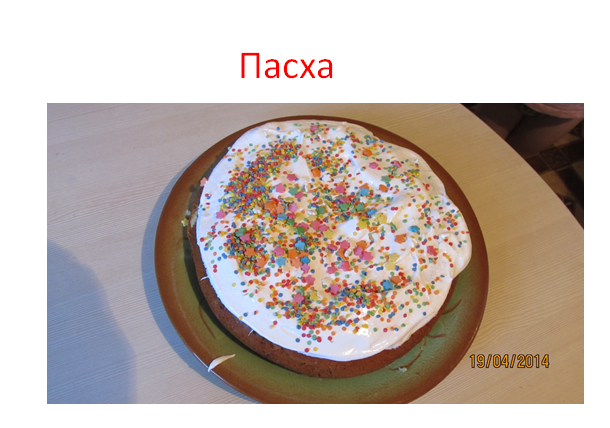 Исследовательские работы
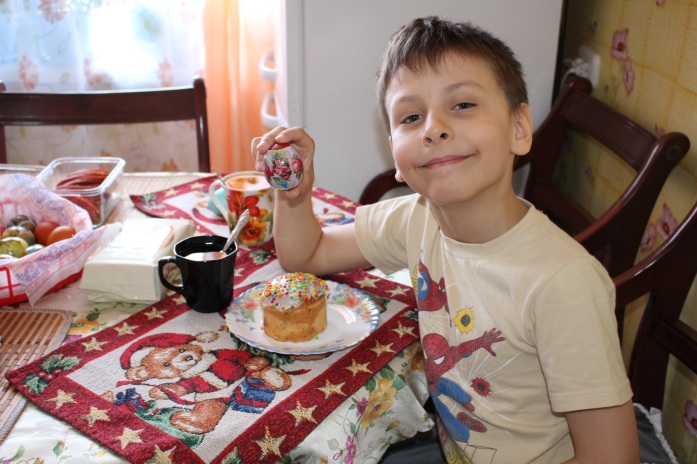 17.04.2014 - 18.04.2014
Готовимся к Пасхе.
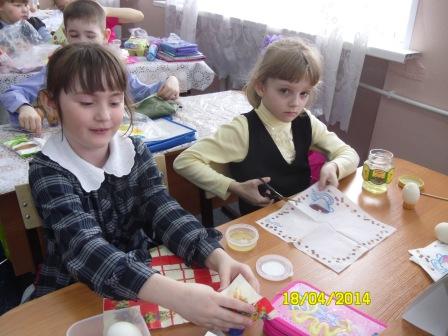 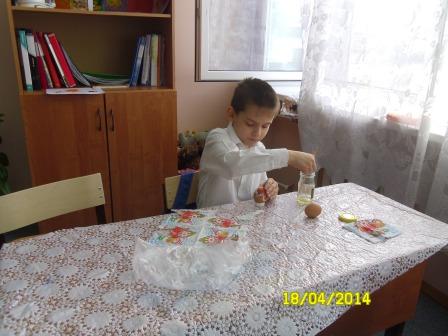 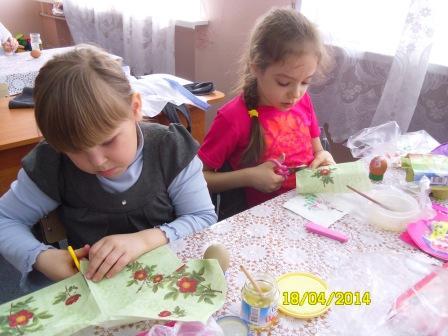 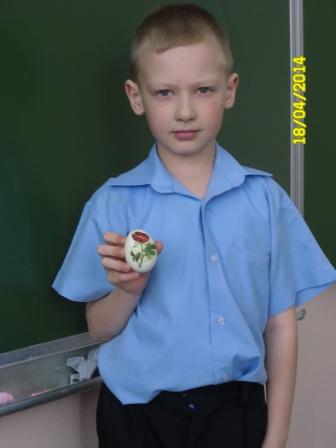 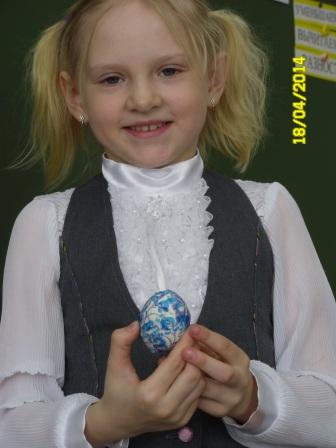 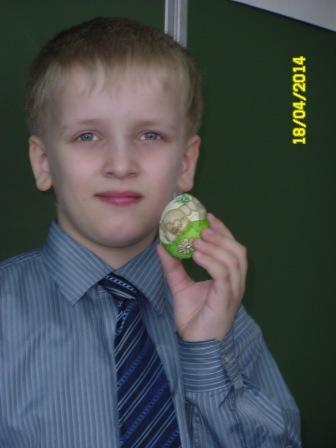 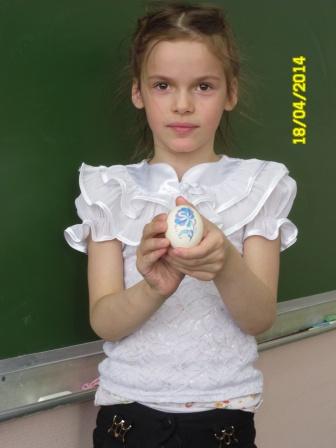 18.04.2014
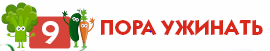 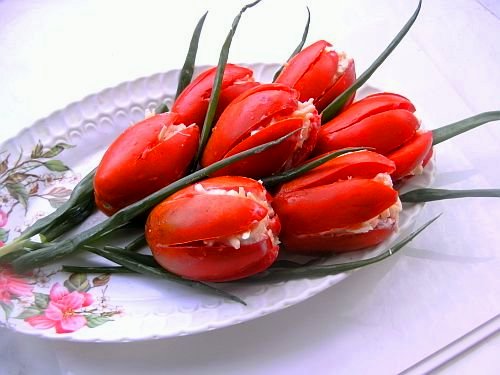 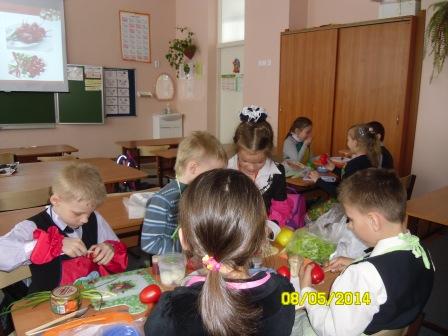 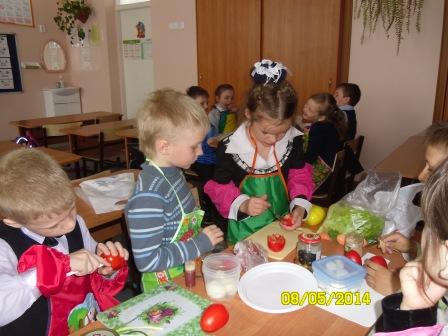 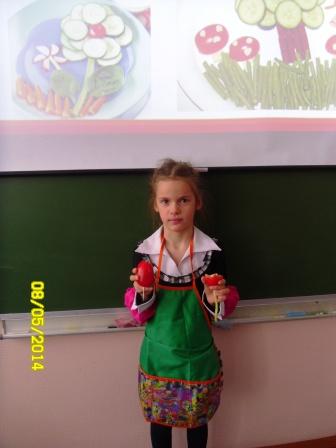 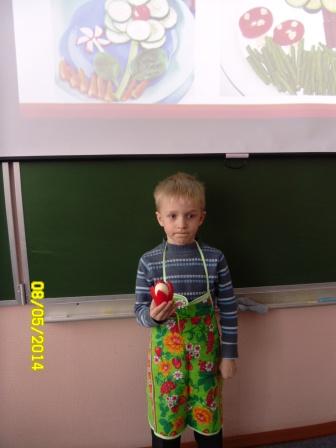 08.05.2014
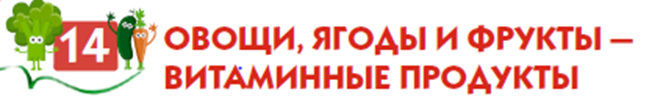 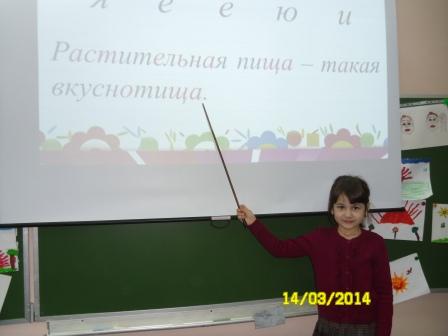 Урок русского языка.
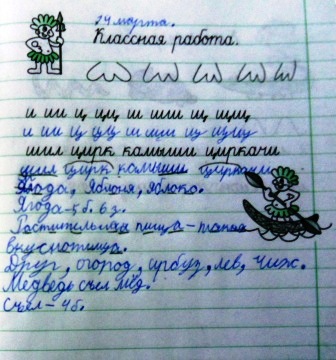 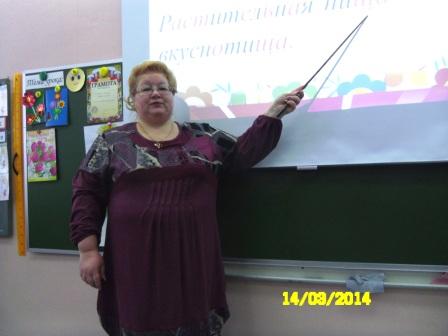 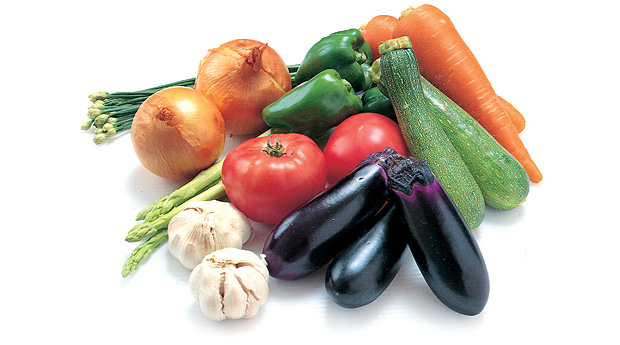 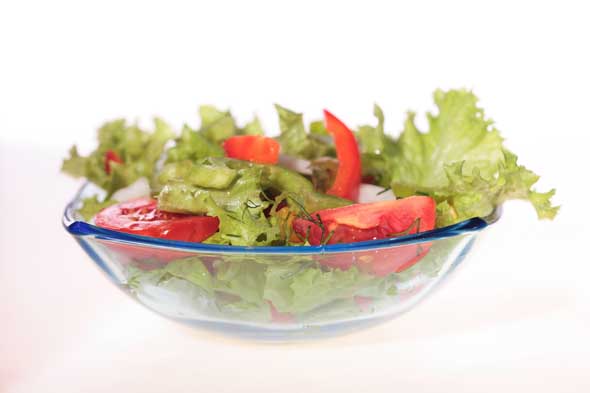 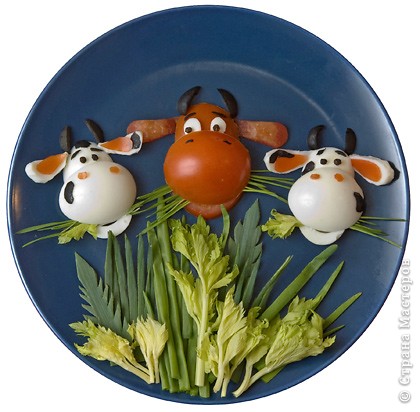 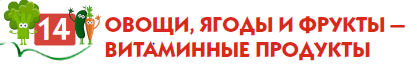 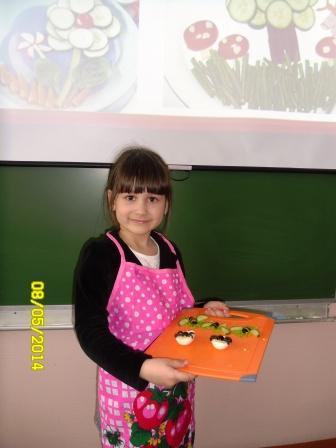 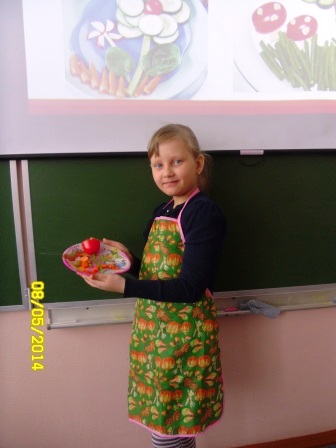 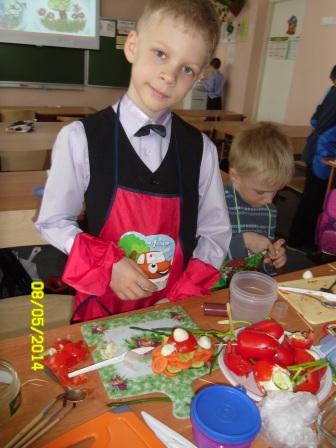 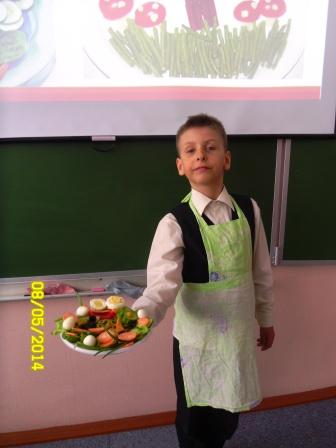 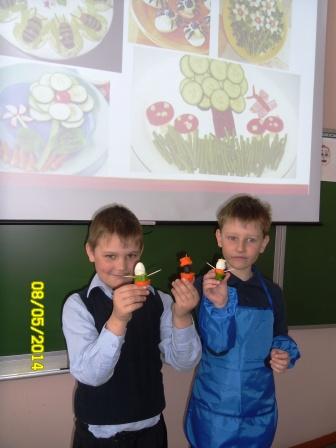 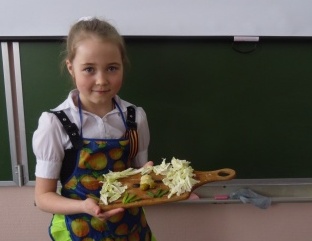 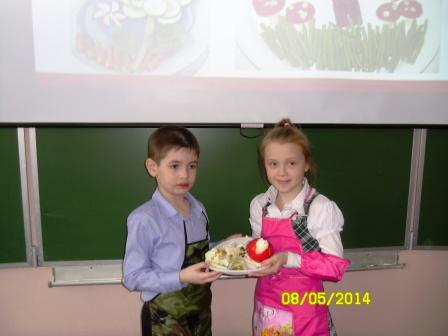 08.05.2014
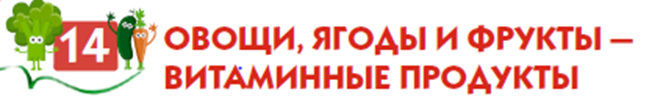 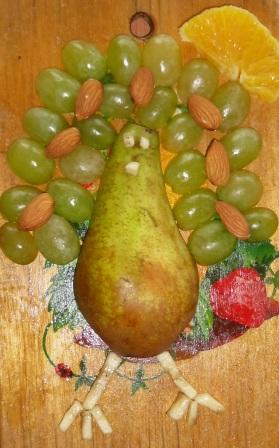 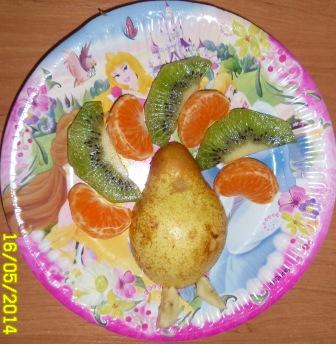 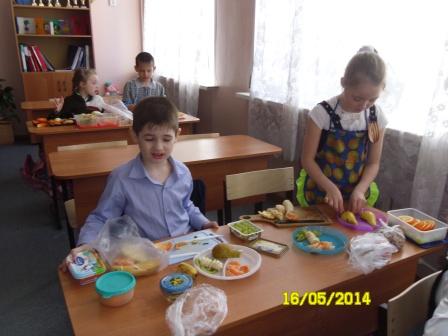 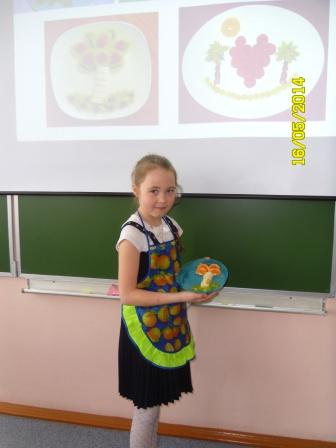 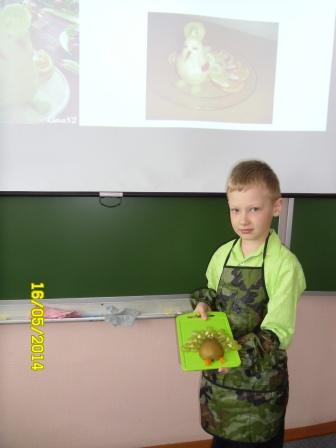 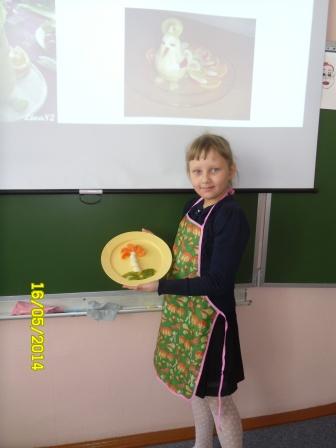 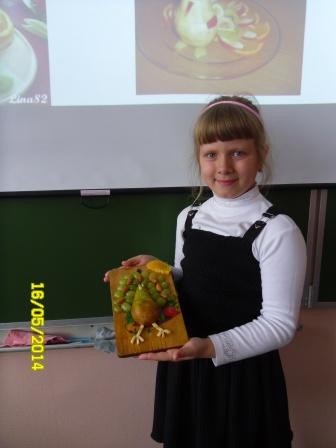 16.05.2014